Tests with ICON ensemble (including SPPT) at IMS


Pavel Khain1, Sascha Bellaire2,3 and Alon Shtivelman1

1Israel Meteorological Service, Bet-Dagan, Israel
2Center for Climate System Modeling (C2SM), Zurich, Switzerland
3Federal Office of Meteorology and Climatology MeteoSwiss, Zurich, Switzerland







WG7, GM 2023, Gdansk
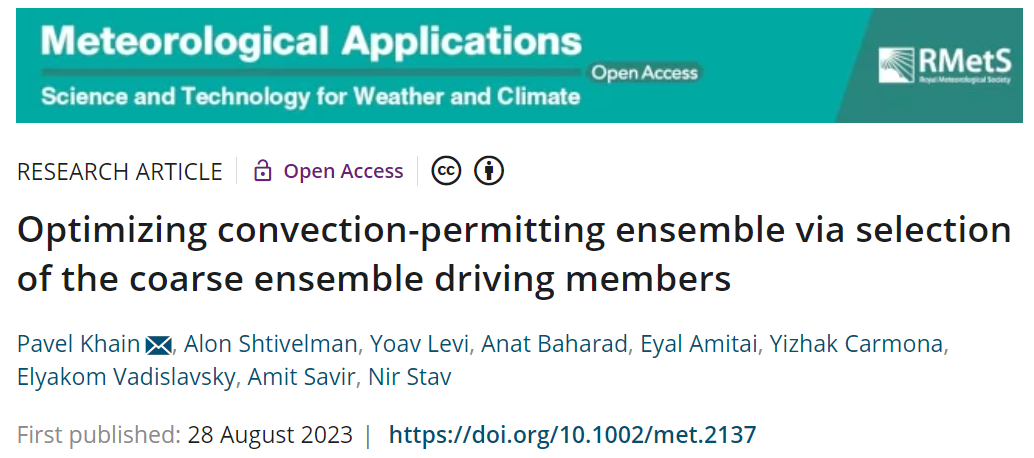 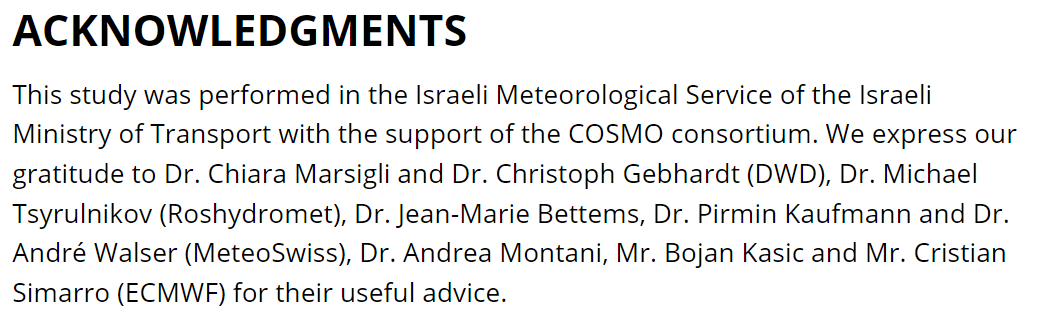 Verification
ICON 20-members (2.5km resolution) driven by randomly selected ECMWF ensemble (EC-ENS) members over the Eastern Mediterranean using different perturbation methods. 

EC_ENS_51 - full ECMWF ensemble (EC-ENS)
COSMO_SPPT_20 - Stochastic Perturbation of Physics Tendencies (SPPT) 

New:
ICON_20 - unperturbed
ICON_PP_20 - Parameter Perturbation (PP) 
ICON_SPPT_20 - Stochastic Perturbation of Physics Tendencies (SPPT)
ICON_SPPT4_20 – as previous but after precipitation calibration
Verification period: 12/12/2021-12/2/2022
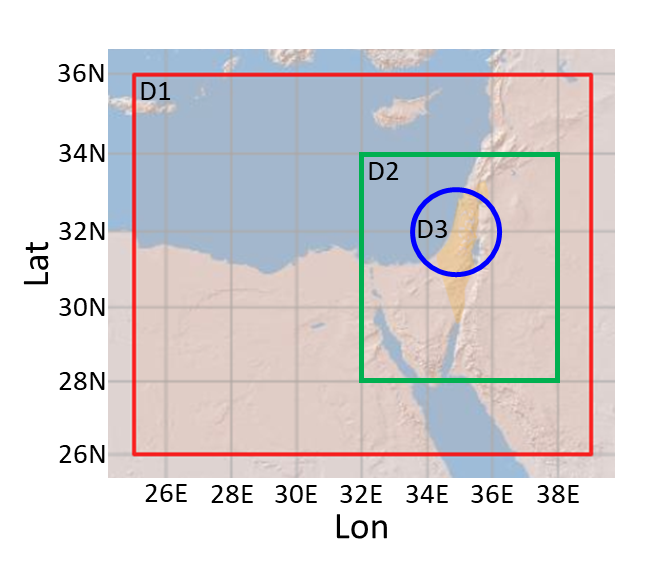 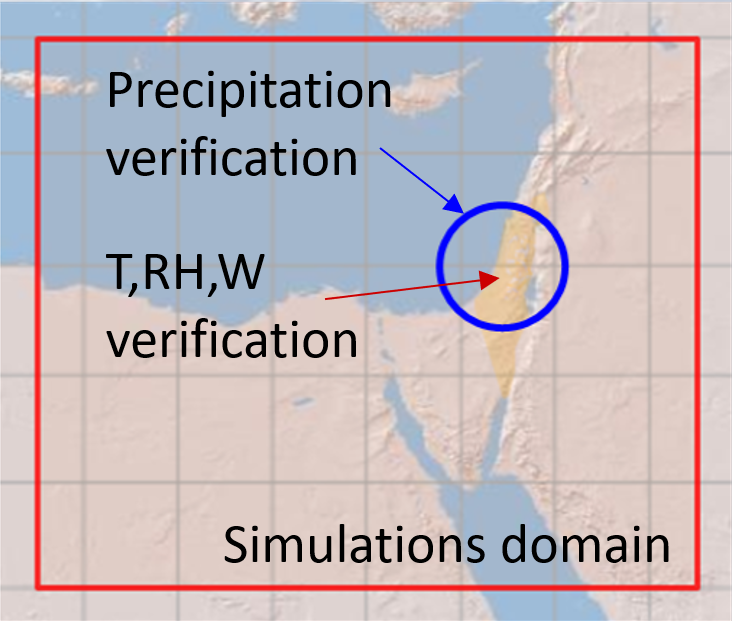 Spread Skill verification
reminder
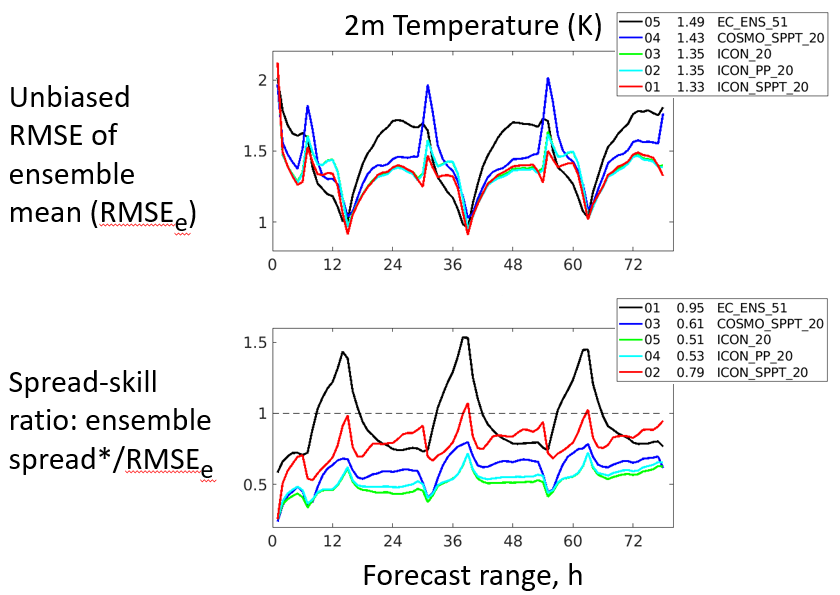 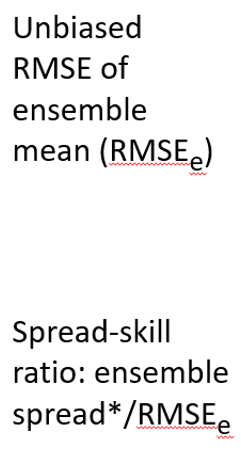 Spread Skill verification
reminder
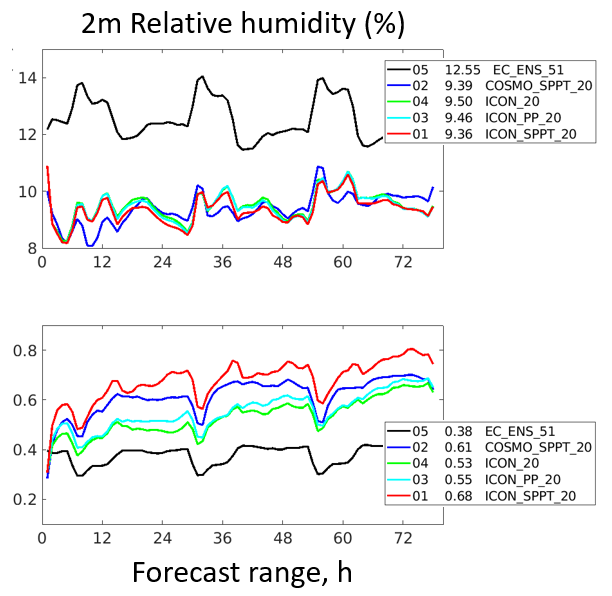 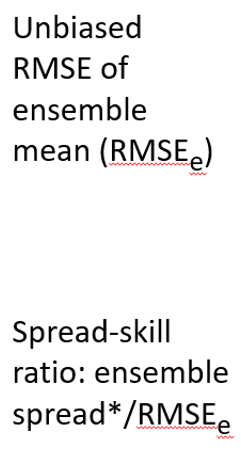 Spread Skill verification
reminder
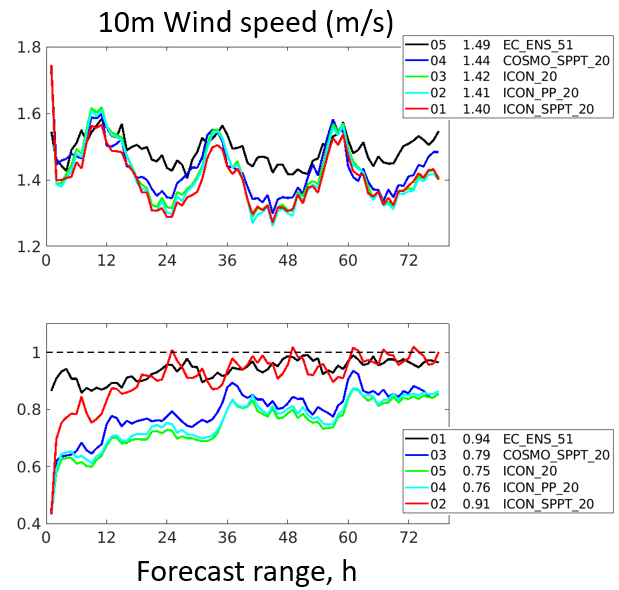 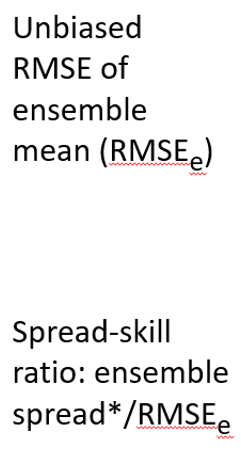 Precipitation verification
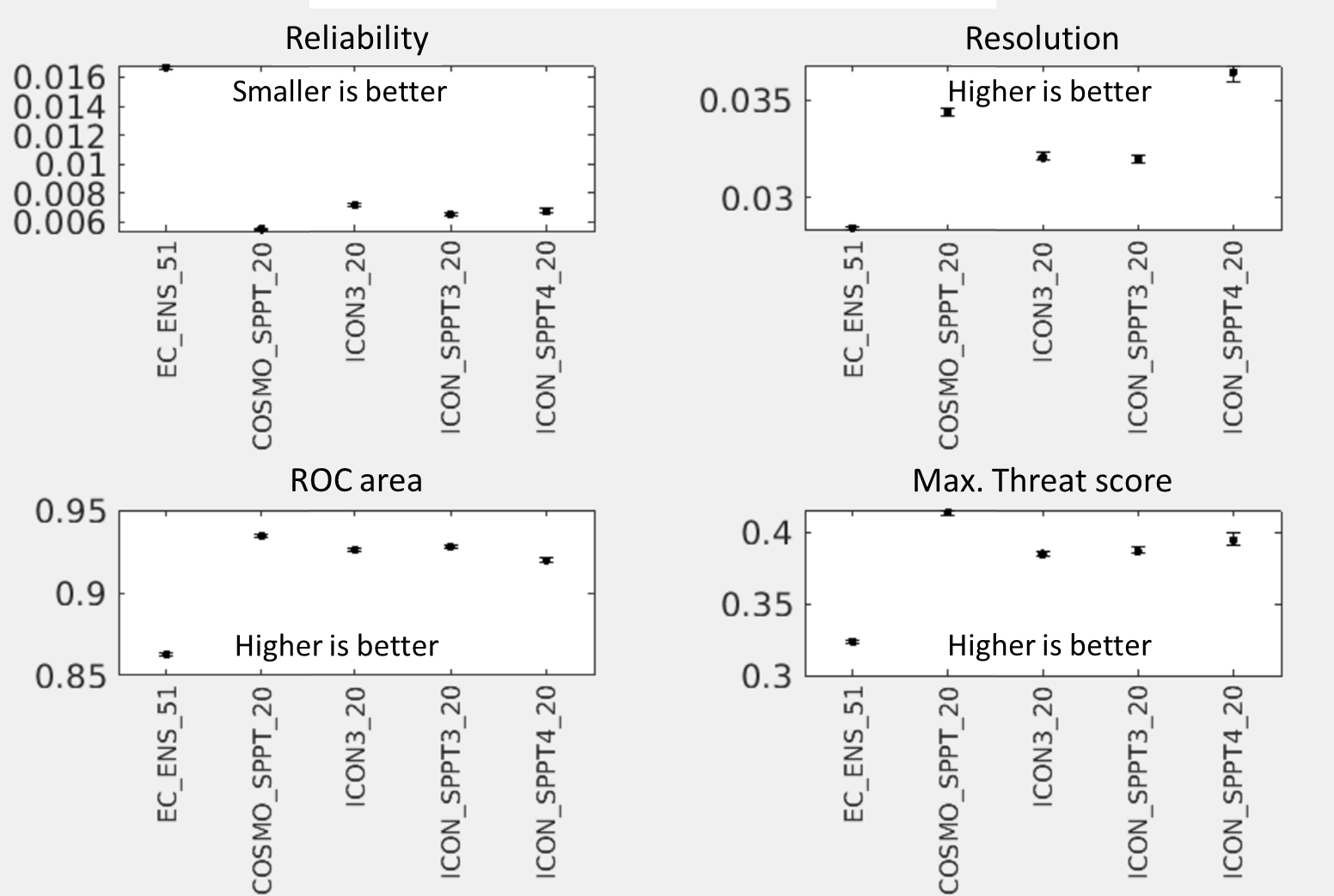 What is ICON_SPPT4 ?
Tackling strong precipitation overestimation in ICON
during unstable events with weak dynamic forcing
Tomorrow afternoon
Pavel Khain, IMS
WG3a meeting, GM2023, Gdansk
mm/6h
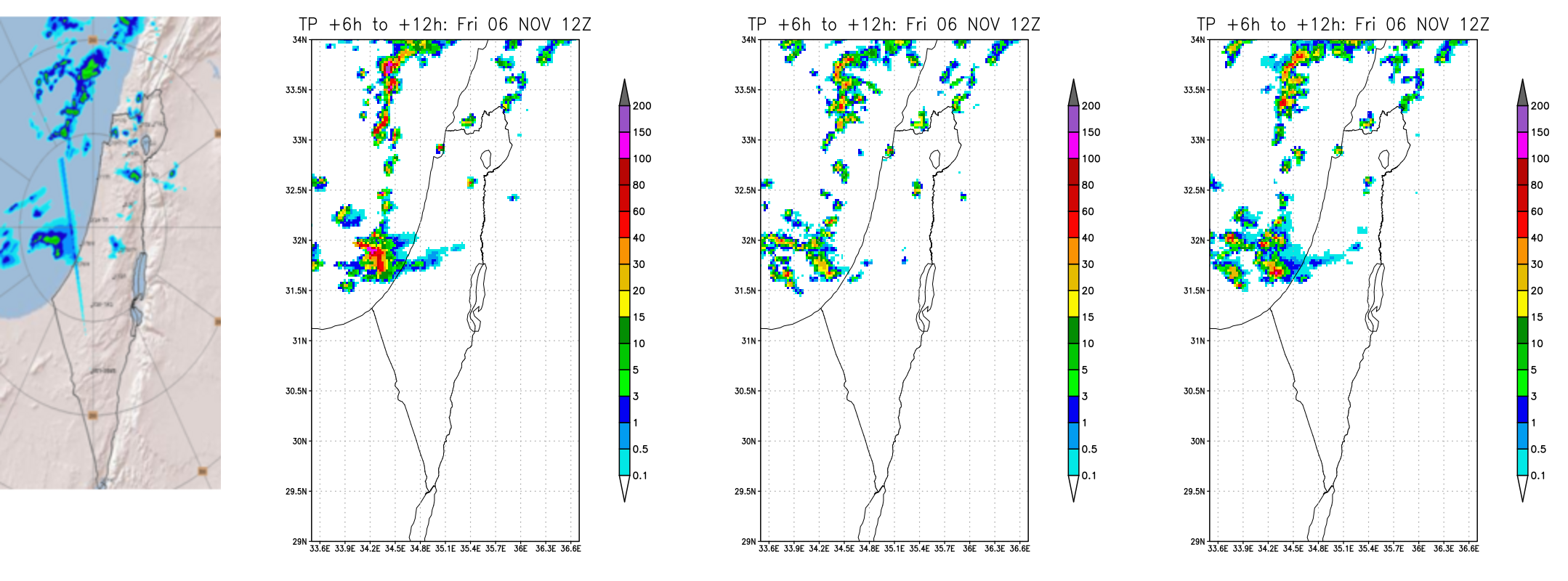 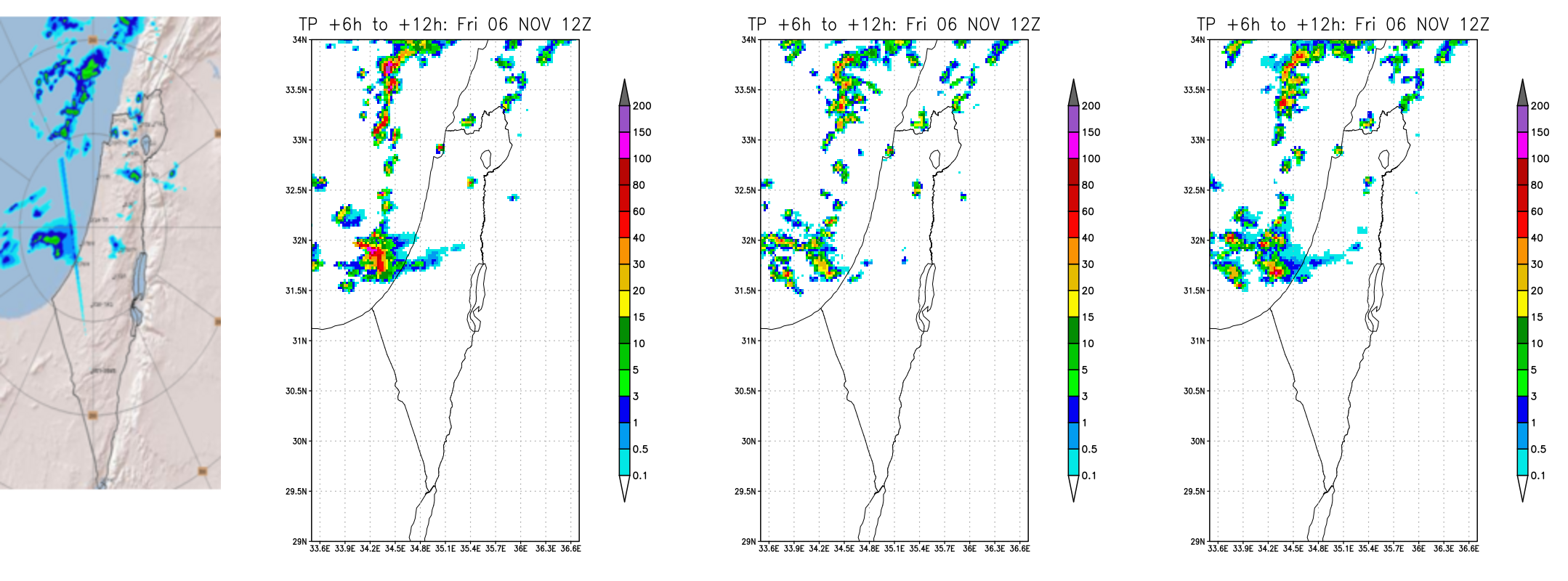 Radar
ICON
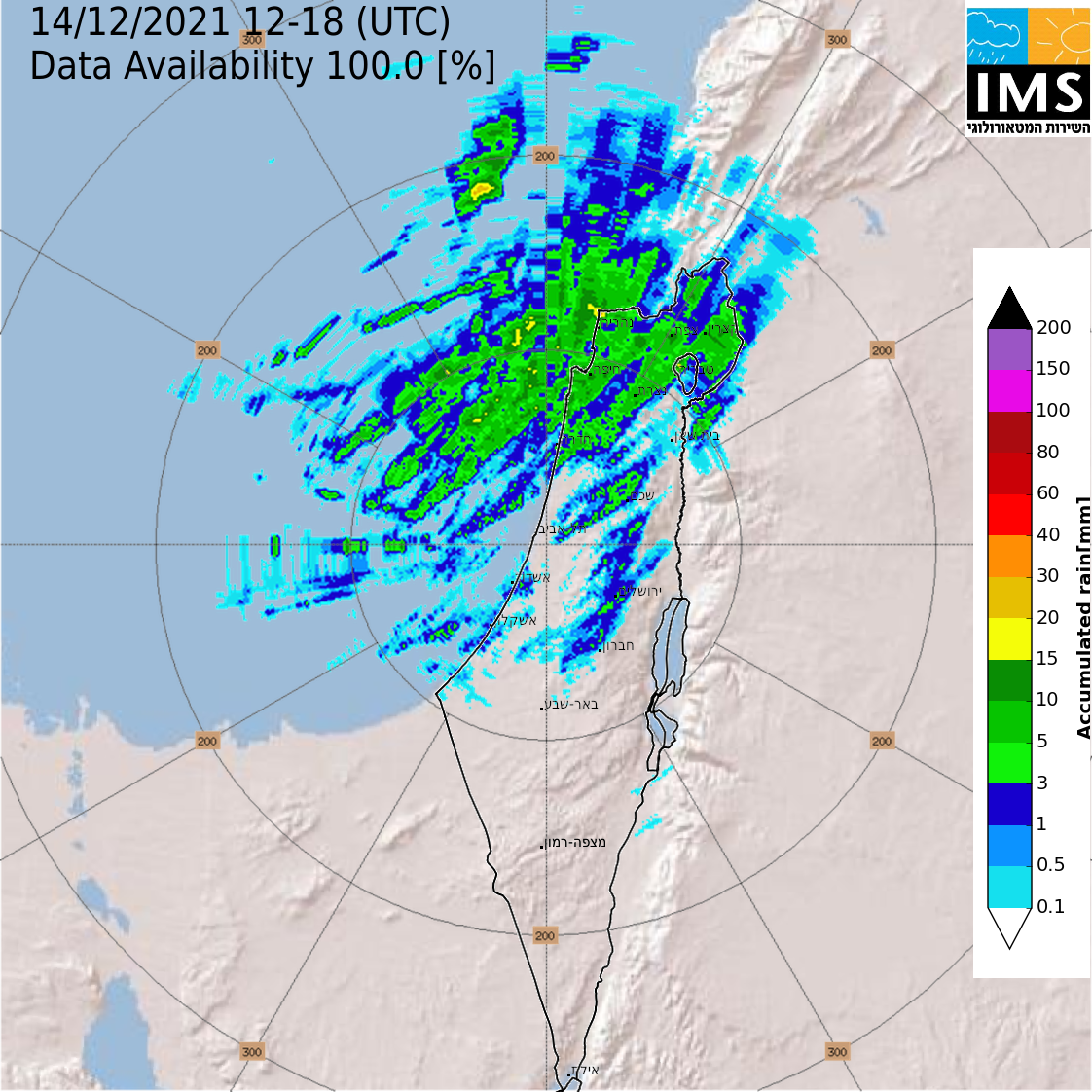 Example:
Example: ICON SPPT
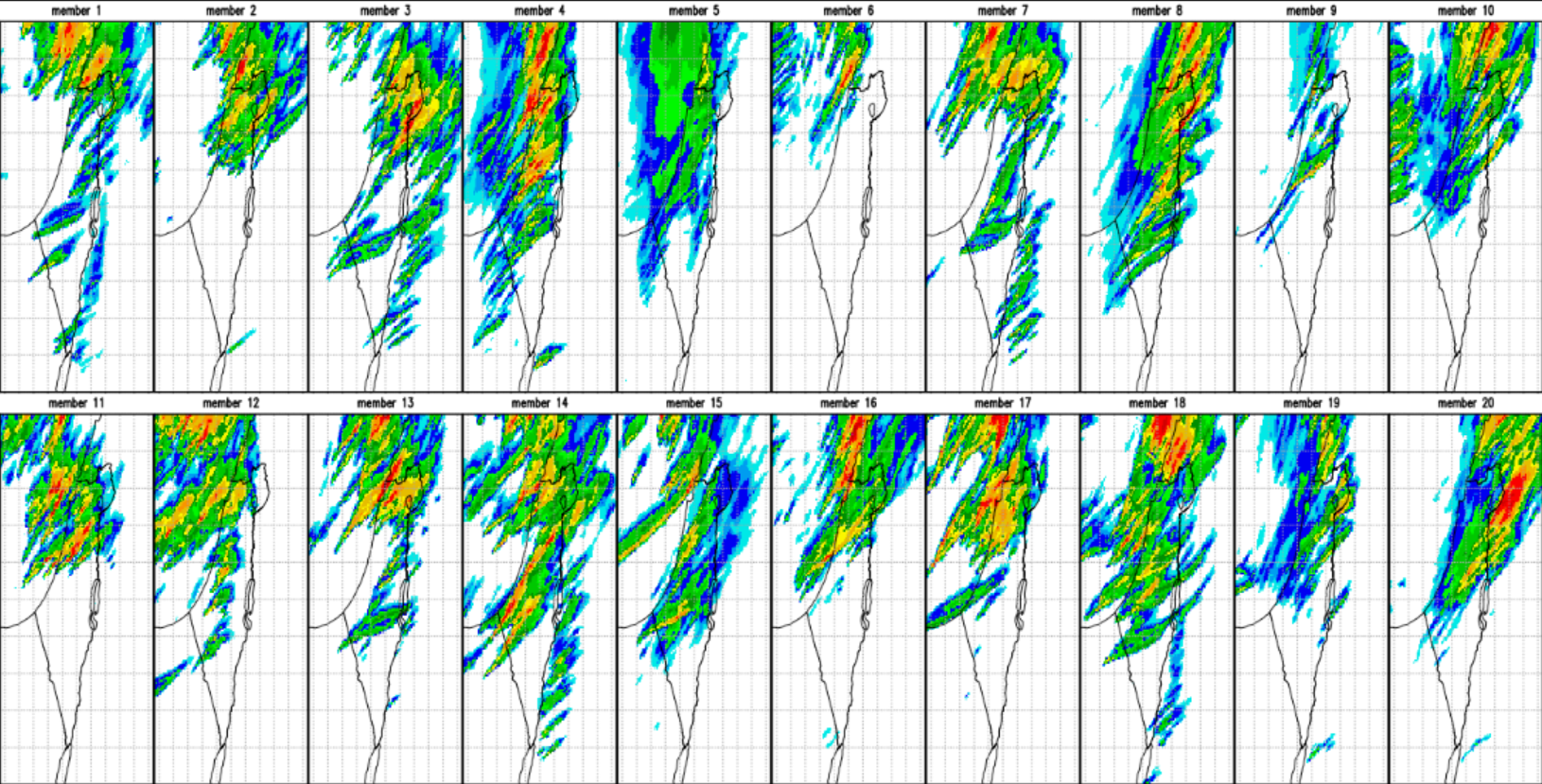 Example: ICON SPPT4
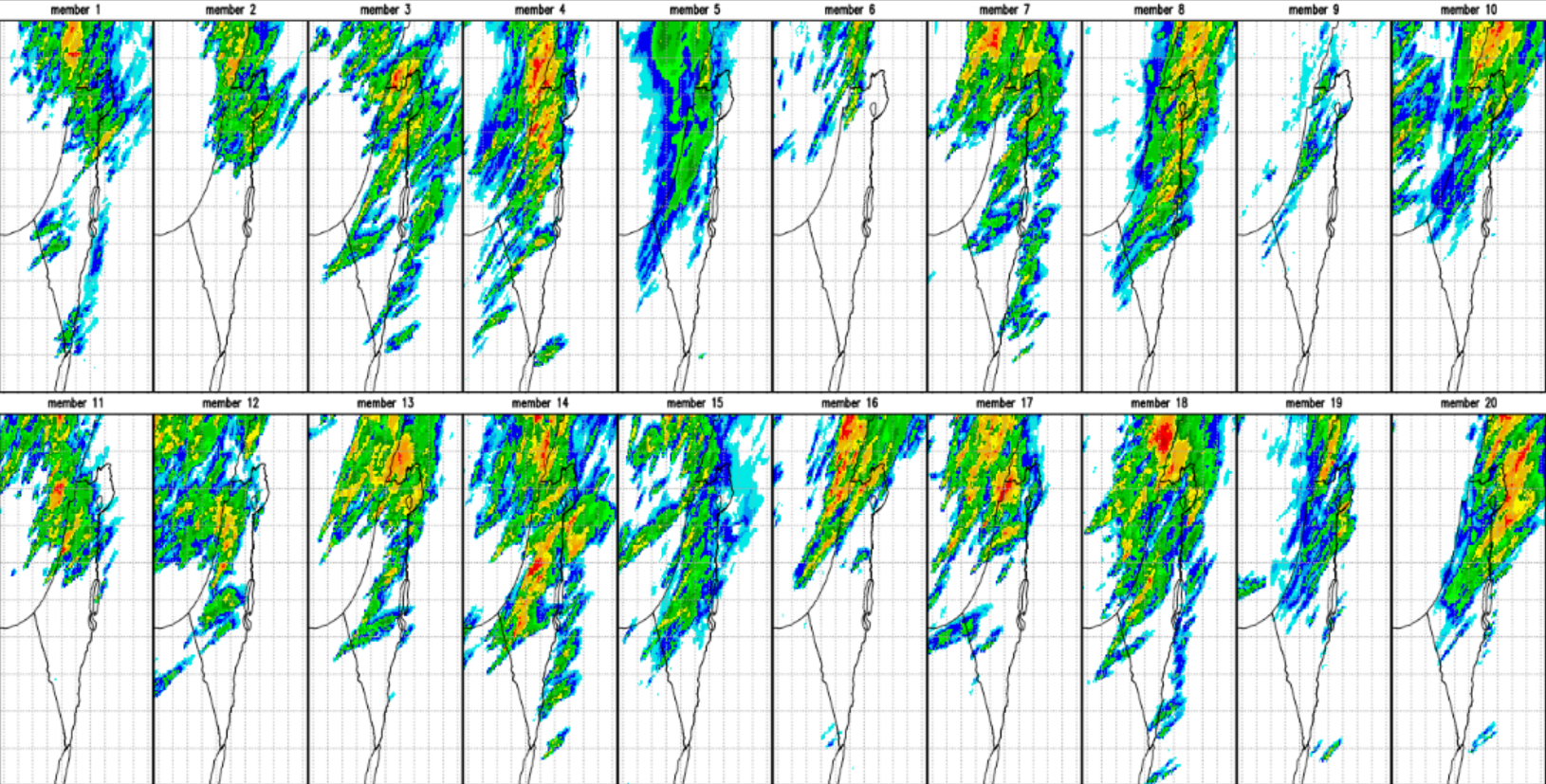 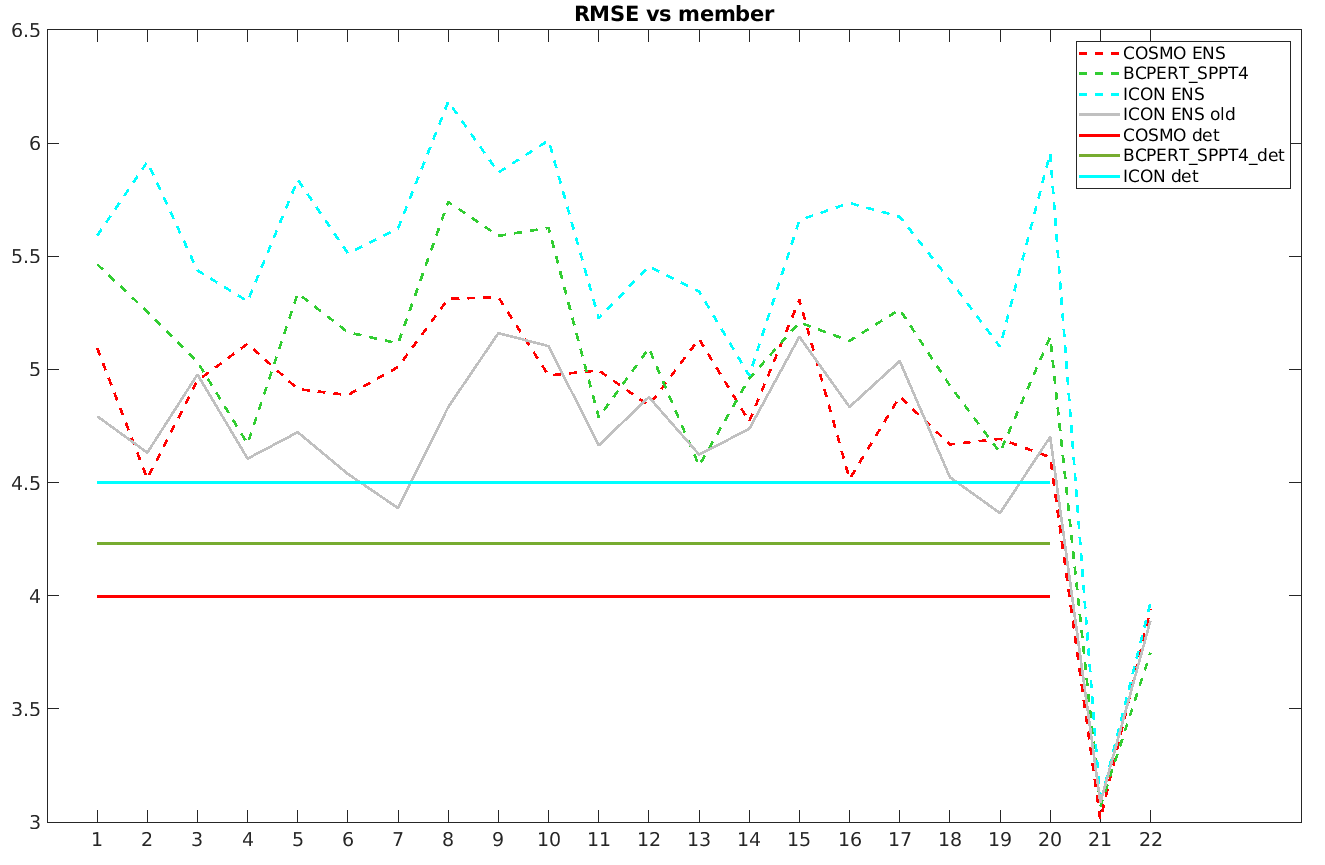 COSMO_SPPT_20
ICON_SPPT4_20
ICON_SPPT_20
ICON_20
COSMO_SPPT_20_det
ICON_SPPT4_20_det
ICON_SPPT_20_det
RMSE(mm/6h) vs stations
75% percentile
50% percentile
Conclusions
SPPT has benefit at T2m, RH2m, WS10m
Precipitation: COSOMO-SPPT is still better
Plan
1. Verify precipitation in more details
2. Rerun recent SPPT version
3. Other ideas?